Combinatorics
Section 6.1—6.6  8.5—8.6 of Rosen
Spring 2019
CSCE 235H Introduction to Discrete Structures (Honors)
Course web-page: cse.unl.edu/~cse235h
Questions: Piazza
Motivation
Combinatorics is the study of collections of objects.  Specifically, counting objects, arrangement, derangement, etc. along with their mathematical properties
Counting objects is important in order to analyze algorithms and compute discrete probabilities
Originally, combinatorics was motivated by gambling: counting configurations is essential to elementary probability
A simple example: How many arrangements are there of a deck of 52 cards?
In addition, combinatorics can be used as a proof technique
A combinatorial proof is a proof method that uses counting arguments to prove a statement
Outline
Introduction 
Counting: 
Product rule, sum rule, Principal of Inclusion Exclusion (PIE)
Application of PIE: Number of onto functions
Pigeonhole principle
Generalized, probabilistic forms
Permutations
Combinations
Binomial Coefficients
Generalizations
Combinations with repetitions, permutations with indistinguishable objects
Algorithms
Generating combinations (1), permutations (2)
More Examples
Product Rule
If two events are not mutually exclusive (that is we do them separately), then we apply the product rule
Theorem: Product Rule
	Suppose a procedure can be accomplished with two disjoint subtasks.  If there are
n1 ways of doing the first task and 
n2 ways of doing the second task, 
then there are n1.n2 ways of doing the overall procedure
Sum Rule (1)
If two events are mutually exclusive, that is, they cannot be done at the same time, then we must apply the sum rule
Theorem: Sum Rule. If 
an event e1 can be done in n1 ways, 
an event e2 can be done in n2 ways, and
e1 and e2 are mutually exclusive
then the number of ways of both events occurring is n1+ n2
[Speaker Notes: The quick and cheap lunch menu of a Chinese restaurant has 2 selections for Fish, 5 selections for chicken, 3 sections for beef and 2 for ducks. How many choices do you have for lunch?]
Sum Rule (2)
There is a natural generalization to any sequence of m tasks; namely the number of ways m mutually exclusive events can occur
n1 + n2 + … + nm-1 + nm
We can give another formulation in terms of sets.  Let A1, A2, …, Am be pairwise disjoint sets. Then
|A1  A2  …  Am | = |A1|  |A2|  …  |Am|

(In fact, this is a special case of the general Principal of
Inclusion-Exclusion (PIE))
Principle of Inclusion-Exclusion (PIE)
Say there are two events, e1 and e2, 
For which there are n1 and n2 possible outcomes respectively. 
But, some outcome ni could result from e1 and also from e2 
Now, say that only one event can occur, not both
In this situation, we cannot apply the sum rule. Why?
… because we would be over counting the number of possible outcomes.
Instead we have to count the number of possible outcomes of e1 and e2 minus the number of possible outcomes in common to both; i.e., the number of ways to do both tasks
If again we think of them as sets, we have
|A1  A2| =|A1| + |A2| - |A1 A2|
PIE (2)
More generally, we have the following
Lemma: Let A, B, be subsets of a finite set U.  Then
|AB| = |A| + |B| - |AB|
|A  B|  min {|A|, |B|}
|A\B| = |A| - |AB|  |A|-|B|
|A| = |U| - |A|
|AB| = |AB|-|AB|	= |A|+|B|-2|AB|= |A\B|+ |B\A| 
|A  B| = |A||B|
PIE: Theorem
Theorem:  Let A1,A2, …,An be finite sets, then
	|A1 A2 ...An|= i|Ai|
                                       - i<j|Ai  Aj|
                                       + i<j<k|Ai  Aj  Ak|
                                       - …
                                       +(-1)n+1 |A1A2...An|
Each summation is over 
all i, 
pairs i,j with i<j, 
triples with i<j<k, etc.
PIE Theorem: Example 1
To illustrate, when n=3, we have
|A1 A2 A3|= |A1|+ |A2| +|A3|
                             - (|A1A2|+|A1A3|+|A2A3|)
                             +|A1  A2  A3|
PIE Theorem: Example 2
To illustrate, when n=4, we have
|A1A2A3A4|= |A1|+|A2|+|A3|+|A4|
                                - (|A1A2|+|A1A3|+|A1A4|
                                    +|A2A3|+|A2A4|+|A3A4|)
                                + (|A1A2A3|+|A1A2A4|
                                    +|A1A3A4|+|A2A3A4|)
                                - |A1 A2 A3 A4|
Application of PIE: Example A (1)
How many integers between 1 and 300 (inclusive) are
Divisible by at least one of 3,5,7? 
Divisible by 3 and by 5 but not by 7?
Divisible by 5 but by neither 3 or 7?
Let
	     A = {nZ | (1  n  300) (3|n)}
	     B = {nZ | (1  n  300) (5|n)}
	     C = {nZ | (1  n  300) (7|n)}
How big are these sets?  We use the floor function
	     |A| = 300/3  = 100
	     |B| = 300/5  = 60
	     |C| = 300/7  = 42
Application of PIE: Example A (2)
How many integers between 1 and 300 (inclusive) are divisible by at least one of 3,5,7?  
	Answer: |AB C| 
By the principle of inclusion-exclusion
|AB C|= |A|+|B|+|C|-[|AB|+|AC|+|BC|]+|ABC|
How big are these sets?  We use the floor function
	     |A| = 300/3  = 100           |AB| = 300/15  = 20 
 	     |B| = 300/5  = 60              |AC| = 300/21  = 100
	     |C| = 300/7  = 42              |BC| = 300/35  = 8
                                                           |ABC| = 300/105  = 2
Therefore:
|AB C| = 100 + 60 + 42 - (20+14+8) + 2 = 162
Application of PIE: Example A (3)
How many integers between 1 and 300 (inclusive) are divisible by 3 and by 5 but not by 7?
	Answer: |(A  B)\C| 
By the definition of set-minus
|(A  B)\C| = |A  B| - |A  B  C| = 20 – 2 = 18




Knowing that
	     |A| = 300/3  = 100           |AB| = 300/15  = 20 
 	     |B| = 300/5  = 60              |AC| = 300/21  = 100
	     |C| = 300/7  = 42              |BC| = 300/35  = 8
                                                             |ABC| = 300/105  = 2
Application of PIE: Example A (4)
How many integers between 1 and 300 (inclusive) are divisible by 5 but by neither 3 or 7?
	Answer: |B\(A C)| = |B| - |B  (A C)| 
Distributing B over the intersection
	|B  (A  C)| = |(B  A)  (B  C)|
                                = |B  A| + |B  C| - | (B  A)  (B  C) |
                                = |B  A| + |B  C| - | B  A  C |
                                = 20 + 8 – 2 = 26

Knowing that
	     |A| = 300/3  = 100           |AB| = 300/15  = 20 
 	     |B| = 300/5  = 60              |AC| = 300/21  = 14
	     |C| = 300/7  = 42              |BC| = 300/35  = 8
                                                             |ABC| = 300/105  = 2
Application of PIE: #Surjections (Section 8.6)
The principle of inclusion-exclusion can be used to count the number of onto (surjective) functions
Theorem:  Let A, B be non-empty sets of cardinality m,n with mn. Then there are



                                                                                                               ${n \choose i}$
See textbook, Section 8.6 page 561
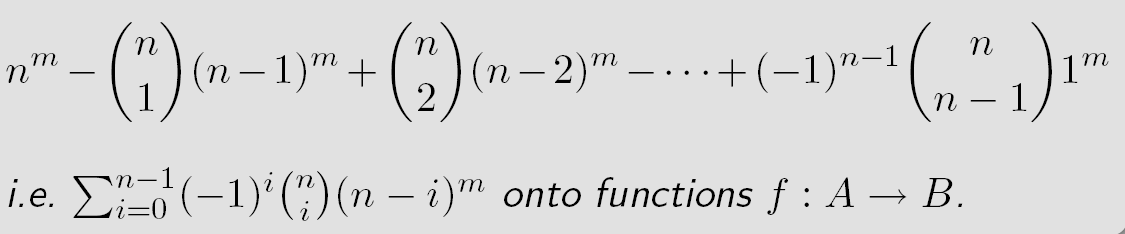 #Surjections: Example
How many ways of giving out 6 pieces of candy to 3 children if each child must receive at least one piece?
This problem can be modeled as follows:
Let A be the set of candies, |A|=6
Let B be the set of children, |B|=3
The problem becomes “find the number of surjective mappings from A to B” (because each child must receive at least one candy)
Thus the number of ways is thus (m=6, n=3)
Outline
Introduction 
Counting: 
Product rule, sum rule, Principal of Inclusion Exclusion (PIE)
Application of PIE: Number of onto functions
Pigeonhole principle
Generalized, probabilistic forms
Permutations
Combinations
Binomial Coefficients
Generalizations
Combinations with repetitions, permutations with indistinguishable objects
Algorithms
Generating combinations (1), permutations (2)
More Examples
Pigeonhole Principle (1)
If there are more pigeons than there are roots (pigeonholes), for at least one pigeonhole, more than one pigeon must be in it
Theorem: If k+1 or more objects are placed in k boxes, then there is at least one box containing two or more objects
This principal is a fundamental tool of elementary discrete mathematics.  
It is also known as the Dirichlet Drawer Principle or Dirichlet Box Pinciple
Pigeonhole Principle (2)
It is seemingly simple but very powerful
The difficulty comes in where and how to apply it
Some simple applications in Computer Science
Calculating the probability of hash functions having a collision
Proving that there can be no lossless compression algorithm compressing all files to within a certain ration
Lemma: For two finite sets A,B there exists a bijection f:AB if and only if |A|=|B|
Generalized Pigeonhole Principle (1)
Theorem: If N objects are placed into k boxes then there is at least one box containing at least


Example:  In any group of 367 or more people, at least two of them must have been born on the same date.
Generalized Pigeonhole Principle (2)
A probabilistic generalization states that 
if n objects are randomly put into m boxes 
with uniform probability
(i.e., each object is place in a given box with probability 1/m)
then at least one box will hold more than one object with probability
Generalized Pigeonhole Principle: Example
Among 10 people, what is the probability that two or more will have the same birthday?
Here n=10 and m=365 (ignoring leap years)
Thus, the probability that two will have the same birthday is 


	So, less than 12% probability
Pigeonhole Principle: Example A (1)
Show that 
in a room of n people with certain acquaintances, 
some pair must have the same number of acquaintances
Note that this is equivalent to showing that any symmetric, irreflexive relation on n elements must have two elements with the same number of relations
Proof: by contradiction using the pigeonhole principle
Assume, to the contrary, that every person has a different number of acquaintances: 0, 1, 2, …, n-1 
Note: no one can have n acquaintances because the relation is irreflexive).  
There are n possibilities, we have n people, we are not done  
Pigeonhole Principle: Example A (2)
There are n possibilities, we have n people, we are not done  
Remember: acquaintanceship is a symmetric, irreflexive relation
In particular
Some person knows 0 people 
While another knows n-1 people, meaning knows the person who knows 0 people
This situation is impossible.  Contradiction!  
So we do not have n (10) possibilities, but less
Thus by the pigeonhole principle (10 people and 9 possibilities) at least two people have to the same number of acquaintances
Pigeonhole Principle: Example B
Example: Say, 30 buses are to transport 2000 Cornhusker fans to Colorado.  Each bus has 80 seats.  
Show that
One of the buses will have 14 empty seats
One of the buses will carry at least 67 passengers
One of the buses will have 14 empty seats
Total number of seats is 80.30=2400
Total number of empty seats is 2400-2000=400
By the pigeonhole principle: 400 empty seats in 30 buses, one must have 400/30  = 14 empty seats
One of the buses will carry at least 67 passengers
By the pigeonhole principle: 2000 passengers in 30 buses, one must have 2000/30  = 67 passengers
Outline
Introduction 
Counting: 
Product rule, sum rule, Principal of Inclusion Exclusion (PIE)
Application of PIE: Number of onto functions
Pigeonhole principle
Generalized, probabilistic forms
Permutations
Combinations
Binomial Coefficients
Generalizations
Combinations with repetitions, permutations with indistinguishable objects
Algorithms
Generating combinations (1), permutations (2)
More Examples
Permutations
A permutation of a set of distinct objects is an ordered arrangement of these objects.  
An ordered arrangement of r elements of a set of n elements is called an r-permutation
Theorem: The number of r permutations of a set of n distinct elements is


It follows that 

In particular 

Note here that the order is important.  It is necessary to distinguish when the order matters and it does not
Application of PIE and Permutations: Derangements (I)(Section 8.6)
Consider the hat-check problem
Given
An employee checks hats from n customers
However, s/he forgets to tag them
When customers check out their hats, they are given one at random
Question
What is the probability that no one will get their hat back?
Application of PIE and Permutations: Derangements (II)
The hat-check problem can be modeled using derangements: permutations of objects such that no element is in its original position
	- Example: 21453 is a derangement of 12345 but 21543 is not
The number of derangements of a set with n elements is 


Thus, the answer to the hatcheck problem is
Note that 

Thus, the probability of the hatcheck problem converges


See textbook, Section 8.6  page 562
Permutations: Example A
How many pairs of dance partners can be selected from a group of 12 women and 20 men?
The first woman can partner with any of the 20 men, the second with any of the remaining 19, etc.
To partner all 12 women, we have
P(20,12) = 20!/8! = 9.10.11…20
Permutations: Example B
In how many ways can the English letters be arranged so that there are exactly 10 letters between a and z?
The number of ways is P(24,10)
Since we can choose either a or z to come first, then there are 2P(24,10) arrangements of the 12-letter block
For the remaining 14 letters, there are P(15,15)=15! possible arrangements
In all there are 2P(24,10).15! arrangements
Permutations: Example C (1)
How many permutations of the letters a, b, c, d, e, f, g contain neither the pattern bge nor eaf?
The total number of permutations is P(7,7)=7!
If we fix the pattern bge, then we consider it as a single block.  Thus, the number of permutations with this pattern is P(5,5)=5!
Fixing the patter eaf, we have the same number: 5!
Thus, we have (7! – 2.5!).   Is this correct?
No! we have subtracted too many permutations: ones containing both eaf and bfe.
Permutations: Example C (2)
There are two cases: (1) eaf comes first, (2) bge comes first
Are there any cases where eaf comes before bge?
No!  The letter e cannot be used twice
If bge comes first, then the pattern must be bgeaf, so we have 3 blocks or 3! arrangements
Altogether, we have
7! – 2.(5!)  + 3! = 4806
Outline
Introduction 
Counting: 
Product rule, sum rule, Principal of Inclusion Exclusion (PIE)
Application of PIE: Number of onto functions
Pigeonhole principle
Generalized, probabilistic forms
Permutations
Combinations
Binomial Coefficients
Generalizations
Combinations with repetitions, permutations with indistinguishable objects
Algorithms
Generating combinations (1), permutations (2)
More Examples
Combinations (1)
Whereas permutations consider order, combinations are used when order does not matter
Definition:  A k-combination of elements of a set is an unordered selection of k elements from the set.  
(A combination is imply a subset of cardinality k)
Combinations (2)
Theorem: The number of k-combinations of a set of cardinality n with 0  k  n is


    
            is read ‘n choose k’.                     ${n \choose k}$
Combinations (3)
A useful fact about combinations is that they are symmetric


Corollary:  Let n, k be nonnegative integers with k  n, then
Combinations: Example A
In the Powerball lottery, you pick 
Five numbers between 1 and 55 and 
A single ‘powerball’ number between 1 and 42
How many possible plays are there?
Here order does not matter
The number of ways of choosing 5 numbers is
There are 42 possible ways to choose the powerball
The two events are not mutually exclusive:
The odds of winning are
Combinations: Example B
In a sequence of 10 coin tosses, how many ways can 3 heads and 7 tails come up?
The number of ways of choosing 3 heads out of 10 coin tosses is
It is the same as choosing 7 tails out of 10 coin tosses
… which illustrates the corollary
Combinations: Example C
How many committees of 5 people can be chosen from 20 men and 12 women
If exactly 3 men must be on each committee?
If at least 4 women must be on each committee?
If exactly three men must be on each committee?
We must choose 3 men and 2 women.  The choices are not mutually exclusive, we use the product rule
If at least 4 women must be on each committee?
We consider 2 cases: 4 women are chosen and 5 women are chosen. Theses choices are mutually exclusive, we use the addition rule:
Outline
Introduction 
Counting: 
Product rule, sum rule, Principal of Inclusion Exclusion (PIE)
Application of PIE: Number of onto functions
Pigeonhole principle
Generalized, probabilistic forms
Permutations
Combinations
Binomial Coefficients
Generalizations
Combinations with repetitions, permutations with indistinguishable objects
Algorithms
Generating combinations (1), permutations (2)
More Examples
Binomial Coefficients  (1)
The number of r-combinations           is also called the binomial coefficient

The binomial coefficients are the coefficients in the expansion of the expression, (multivariate polynomial),
(x+y)n

A binomial is a sum of two terms
Binomial Coefficients (2)
Theorem: Binomial Theorem
	Let x, y, be variables and let n be a nonnegative integer.  Then


	Expanding the summation we have

	
	Example
Binomial Coefficients: Example
What is the coefficient of the term x8y12 in the expansion of (3x+4y)20?
By the binomial theorem, we have


When j=12, we have

The coefficient is
Binomial Coefficients (3)
Many useful identities and facts come from the Binomial Theorem
Corollary:





Equalities are based on (1+1)n=2n, ((-1)+1)n=0n, (1+2)n=3n
Binomial Coefficients (4)
Theorem:  Vandermonde’s Identity
	Let m,n,r be nonnegative integers with r not exceeding either m or n.  Then


Corollary: If n is a nonnegative integer then

Corollary: Let n,r be nonnegative integers, rn, then
Binomial Coefficients: Pascal’s Identity & Triangle
The following is known as Pascal’s identity which gives a useful identity for efficiently computing binomial coefficients
Theorem: Pascal’s Identity
	Let n,k Z+ with nk, then


	
	Pascal’s Identity forms the basis of a geometric object known as Pascal’s Triangle
Pascal’s Triangle
Outline
Introduction 
Counting: 
Product rule, sum rule, Principal of Inclusion Exclusion (PIE)
Application of PIE: Number of onto functions 
Pigeonhole principle
Generalized, probabilistic forms
Permutations
Combinations
Binomial Coefficients
Generalizations
Combinations with repetitions, permutations with indistinguishable objects
Algorithms
Generating combinations (1), permutations (2)
More Examples
Generalized Combinations & Permutations (1)
Sometimes, we are interested in permutations and combinations in which repetitions are allowed
Theorem:  The number of r-permutations of a set of n objects with repetition allowed is nr
…which is easily obtained by the product rule
Theorem:  There are 


	r-combinations from a set with n elements when repetition of elements is allowed
Generalized Combinations & Permutations: Example
There are 30 varieties of donuts from which we wish to buy a dozen. How many possible ways to place your order are there?
Here, n=30 and we wish to choose r=12.
Order does not matter and repetitions are possible
We apply the previous theorem
The number of possible orders is
Generalized Combinations & Permutations (2)
Theorem:  The number of different permutations of n objects where there are n1 indistinguishable objects of type 1, n2 of type 2, and nk of type k is

	

	 An equivalent ways of interpreting this theorem is the number of ways to 
distribute n distinguishable objects 
into k distinguishable boxes 
so that ni objects are place into box i for i=1,2,3,…,k
Example
How many permutations of the word Mississipi are there?
‘Mississipi’  has 
4 distinct letters: m,i,s,p
with 1,4,4,2 occurrences respectively
Therefore, the number of permutations is
Outline
Introduction 
Counting: 
Product rule, sum rule, Principal of Inclusion Exclusion (PIE)
Application of PIE: Number of onto functions
Pigeonhole principle
Generalized, probabilistic forms
Permutations
Combinations
Binomial Coefficients
Generalizations
Combinations with repetitions, permutations with indistinguishable objects
Algorithms
Generating combinations (1), permutations (2)
More Examples
Algorithms
In general, it is inefficient to solve a problem by considering all permutation or combinations since there are exponential (worst, factorial!) numbers of such arrangements
Nevertheless, for many problems, no better approach is known.
When exact solutions are needed, backtracking algorithms are used to exhaustively enumerate all arrangements
Algorithms: Example
Traveling Salesperson Problem (TSP)
	Consider a salesman that must visit n different cities.  He wishes to visit them in an order such that his overall distance travelled is minimized

This problem is one of hundred of NP-complete problems for which no known efficient algorithms exist.  Indeed, it is believed that no efficient algorithms exist.  (Actually, Euclidean TSP is not even known to be in NP.)
The only way of solving this problem exactly is to try all possible n! routes
We give several algorithms for generating these combinatorial objects
Generating Combinations (1)
Recall that combinations are simply all possible subsets of size r.  For our purposes, we will consider generating subsets of 
	{1,2,3,…,n}
The algorithm works as follows
Start with {1,…,r}
Assume that we have a1a2…ar, we want the next combination
Locate the last element ai such that ai  n-r-I
Replace ai with ai+1
Replace aj with ai+j-I for j=i+1, i+2,…,r
Generating Combinations (2)
Next r-Combinations
Input:       A set of n elements and an r-combination a1,a2,…,ar
Output:    The next r-combination
 i  r
 While  ai =n-r+i Do 
        i  i-1
 End 
ai  ai +1
 For j  (i+1) to r Do           
        aj  ai + j - i
 End
Generating Combinations: Example
Find the next 3-combination of the set {1,2,3,4,5} after {1,4,5}
Here a1=1, a2=4, a3=5, n=5, r=3
The last i such that ai 5-3+i is 1
Thus, we set 
	a1 = a1 + 1 = 2
	a2 = a1 + 2 -1 = 3
	a3 = a1 + 3 -1 = 4
	Thus, the next r-combinations is {2,3,4}
Generating Permutations
The textbook gives an algorithm to generate permutations in lexicographic order.  Essentially, the algorithm works as follows.  Given a permutation
Choose the left-most pair aj,aj+1 where aj<aj+1
Choose the least items to the right of aj greater than aj
Swap this item and aj
Arrange the remaining (to the right) items in order
Next Permutation (lexicographic order)
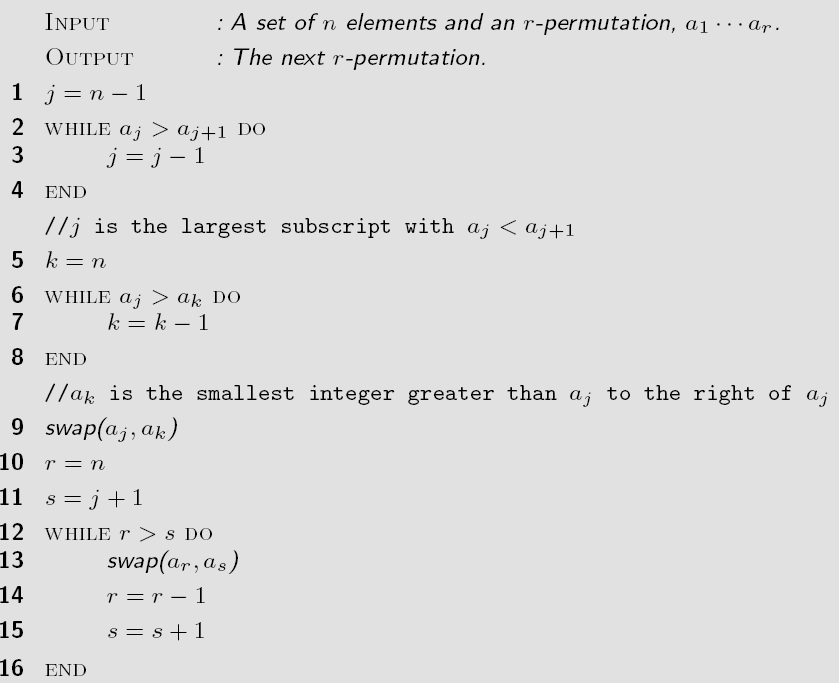 Generating Permutations (2)
Often there is no reason to generate permutations in lexicographic order.  Moreover even though generating permutations is inefficient in itself, lexicographic order induces even more work
An alternate method is to fix an element, then recursively permute the n-1 remaining elements
The Johnson-Trotter algorithm has the following attractive properties.  Not in your textbook, not on the exam, just for your reference/culture
It is bottom up (non-recursive)
It induces a minimal-change between each permutation
Johnson-Trotter Algorithm
We associate a direction to each element, for example

A component is mobile if its direction points to an adjacent component that is smaller than itself.
Here 3 and 4 are mobile, 1 and 2 are not
Algorithm: Johnson Trotter
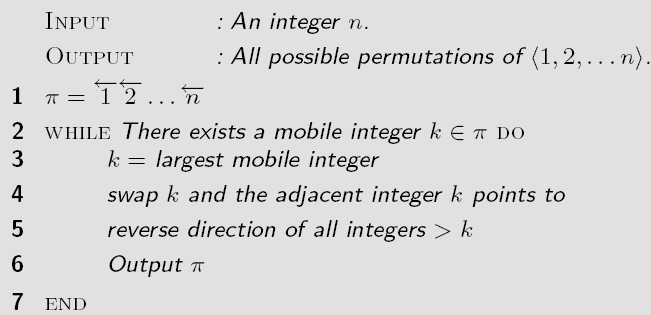 Outline
Introduction 
Counting: 
Product rule, sum rule, Principal of Inclusion Exclusion (PIE)
Application of PIE: Number of onto functions
Pigeonhole principle
Generalized, probabilistic forms
Permutations
Combinations
Binomial Coefficients
Generalizations
Combinations with repetitions, permutations with indistinguishable objects
Algorithms
Generating combinations (1), permutations (2)
More Examples
Example A
How many bit strings of length 4 are there such that 11 never appear as a substring
We can represent the set of strings graphically using a diagram tree (see textbook pages 395)
0
1
1010
0
1
1001
1
0
0
0010
1
0101
1
0
0
0100
0
1
1000
0
1
0001
0
0
0000
Example: Counting Functions (1)
Let S,T be sets such that |S|=n, |T|=m.  
How many function are there mapping f:ST? 
How many of these functions are one-to-one (injective)?
A function simply maps each si to one tj, thus for each n we can choose to send it to any of the elements in T
Each of these is an independent event, so we apply the multiplication rule: 
If we wish f to be injective, we must have nm, otherwise the answer is obviously 0
Example: Counting Functions (2)
Now each si must be mapped to a unique element in T. 
For s1, we have m choices
However, once we have made a mapping, say sj, we cannot map subsequent elements to tj again
In particular, for the second element, s2, we now have m-1 choices, for s3, m-2 choices, etc.

An alternative way of thinking is using the choose operator: we need to choose n element from a set of size m for our mapping


Once we have chosen this set, we now consider all permutations of the mapping, that is n! different mappings for this set.  Thus, the number of such mapping is
Another Example: Counting Functions
Let S={1,2,3}, T={a,b}.  
How many onto (surjective) mappings are there from ST? 
How many onto-to-one injective functionsare there from TS?
See Theorem 1, page 561
Example: Sets
How many k integers 1k100 are divisible by 2 or 3?
Let 
A = {nZ | (1  n  100) (2|n)}
B = {nZ | (1  n  100) (3|n)}
Clearly, |A| = 100/2  = 50, |B| = 100/3  = 33
Do we have |AB| = 83?  No!
We have over counted the integers divisible by 6
Let C = {nZ | (1  n  100) (6|n)}, |C| = 100/6  = 16
So |AB| = (50+33)  – 16 = 67
Summary
Introduction 
Counting: 
Product rule, sum rule, Principal of Inclusion Exclusion (PIE)
Application of PIE: Number of onto functions
Pigeonhole principle
Generalized, probabilistic forms
Permutations, Derangements
Combinations
Binomial Coefficients
Generalizations
Combinations with repetitions, permutations with indistinguishable objects
Algorithms
Generating combinations (1), permutations (2)
More Examples